Concise Title of Less Than 15 Words That Summarizes the Study
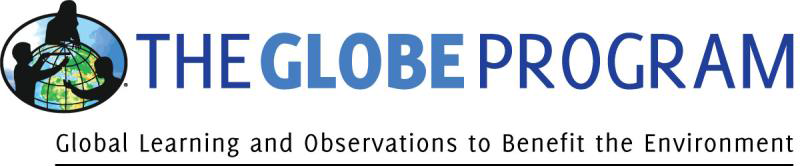 Collaboration Team Names
School Name
School Logo
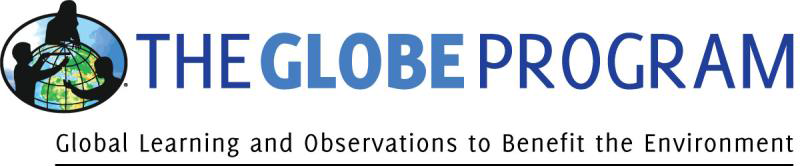 Abstract
Our research is about _____ because ______ 
Our research question is _______
The GLOBE protocols we used were _______ to test _____
The results of our research are ______
We conclude that ______
Research Question(Asking Questions)
Our research question asks _____
Our hypothesis is _____
We are interested in researching this topic because _____
In class we learned ______ and we wanted to find out more about _______
Introduction(Content Knowledge)
Researching this topic is important because______
This topic addresses _______ issue because _____
For our research we used ________ GLOBE protocols or data to understand how ________
Introduction (continued)(Content Knowledge)
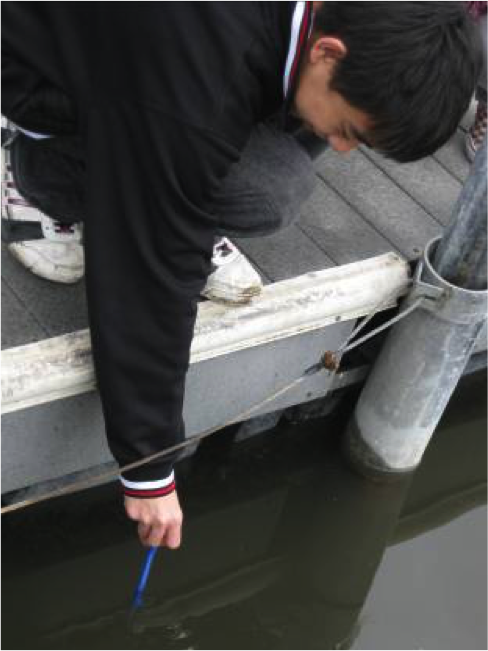 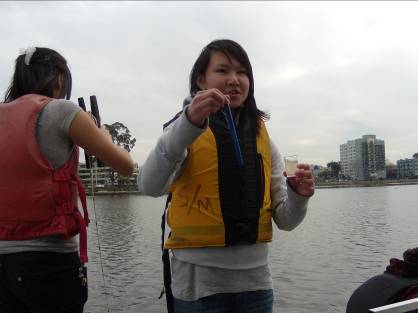 Field Photos(requires release forms)
Research Methods: Describing The Planning Process(Planning Investigations)
Our plan for the investigation is _______
Our plan will produce data to test ________
The study site is located at _____
Our study site looks like _____
The GLOBE protocols we plan to use are_______
We plan to collect ___ data, ___ times each day, ___ days each week
We plan to collect data at _____ time of day.
Map of Study Site
Research Methods: Describes What Happened(Carrying Out Investigations)
The GLOBE protocols we used were _______ 
When we collected data (this happened_______
We collected a total of ______ data points for _______
We collected a total of ______ data points ______
We analyzed the data using ______ procedures
Our methods help to answer the research questions because ______
ResultsFigure 1 Title
ResultsFigure 2 Title
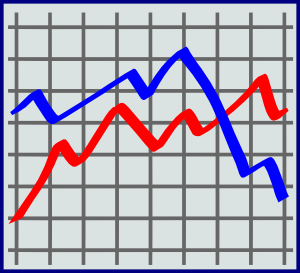 Discussion(Interpreting Data)
The most important results are _______
The results mean that ________
The data are important to science and our community because _____
Comparing our results to similar studies by other researchers reveals _______ 
The results (do or do not) help answer the research question because _______
The results (do or do not) support our hypothesis because _______
Discussion (continued)(Interpreting Data)
We had problems collecting and recording data because _______

We had problems analyzing data because_________

Uncertainties and limitations in our research process means ______
Map of Study Site
Conclusions(Drawing Conclusions)
Our conclusion is (or is not) supported by the results because_____
Conclusions(Next Steps)
Improvements to our research can be_______

We appreciated doing this research for GLOBE and NASA because_______
Bibliography(References)
Cite the GLOBE website and any other literature (See owl.english.purdue.edu for guidance and resources)
List GLOBE materials and NASA assets used
Provide sources beyond those provided by GLOBE